IMS Transition
Lev Nagdimunov1, Lingyan Xin2
1NOAA/CIRA Meteorological Development Laboratory
2NOAA/NWS Meteorological Development Laboratory
Prepared in June, 2020
IMS Acronym Definition
Interactive              Used by a Human (as opposed to Automated)
Multi-Sensor          Multiple Satellites/Instruments/Sensors used for Inputs
Snow and Ice         Snow and Ice are analyzed
Mapping System   Visualization and analysis platform
IMS System Description
The Interactive Multisensor Snow and Ice Mapping System (IMS) is an operational software package for monitoring snow and ice coverage. This software enables qualified OSPO analysts to tag locations as snow covered or ice covered over the entire Northern Hemisphere.

The National Centers for Environmental Prediction (NCEP) relies on IMS for snow cover and lake cover initialization for the Global Forecast System (GFS), Climate Forecast System (CFS), N. American mesoscale Model (NAM) and Rapid Update Cycle (RUC) models.

The NOAA RUC model and Navy’s ACNFS and GOFS models also apply ice cover fields from the IMS for ice initialization.
3
IMS History
From 1966 to 1997, once-a-week hand drawn analysis on physical maps at 190 km resolution.

Daily Northern Hemisphere Snow and Ice Cover chart production began in 1997 and migrated to USNIC in 2008.

Gridded product depicts ice edge and snow cover characterization for use in numerical weather prediction.
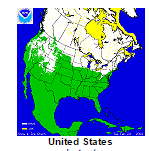 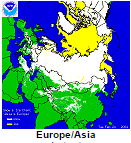 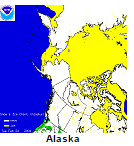 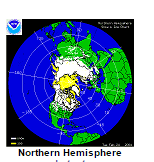 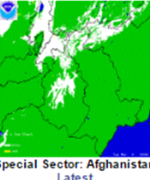 IMS in USN Models
NSIDC MASIE Product
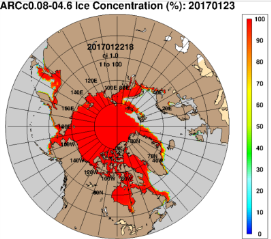 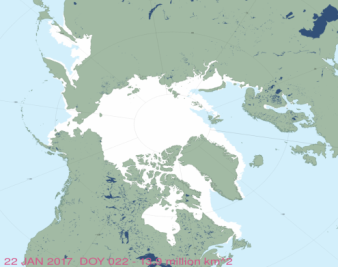 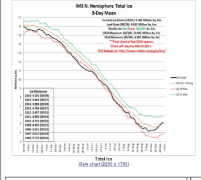 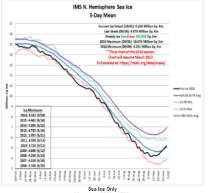 IMS Version History
V1 (1997)


V2 (2004)


V3 (2014)
Daily snow and ice coverage over the Northern Hemisphere at 24-km resolution.
Daily snow and ice coverage over the Northern Hemisphere at 4-, 24-km resolution.
Twice daily snow and ice coverage over the Northern Hemisphere at 1-, 4-, 24-km resolution.
Daily snow depth products for both the Northern and Southern Hemispheres.
5
IMS Outputs
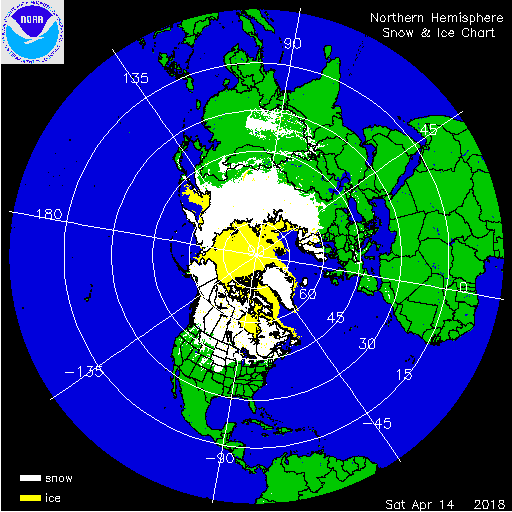 Parameters Analyzed:  Snow Cover, Ice Cover, Snow Depth 

Coverage Area:  Northern Hemisphere
  
Standard Output Format(s):  ASCII (1-, 4-, 24-km resolution), GeoTIFF (1-, 4-km resolution), GRIB2 (1-, 4-km resolution), GIF (quick look)
 
Standard Dissemination Method(s): Distributed operationally via the NOAA NESDIS PDA (Production Distribution and Access), and via USNIC website
 
Update Frequency:  Twice Daily (18 UTC, 00 UTC)
 
Customers: NOAA, NAVY, National Snow and Ice Data Center, International NWS Partners, and Public.
*
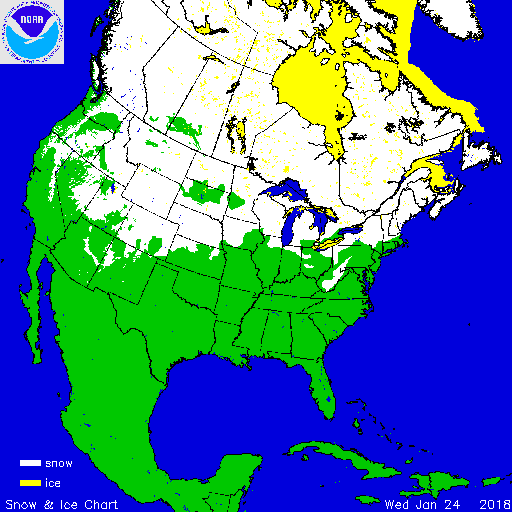 *Snow Depth is output for both North and South hemispheres.
GUI and Data Inputs
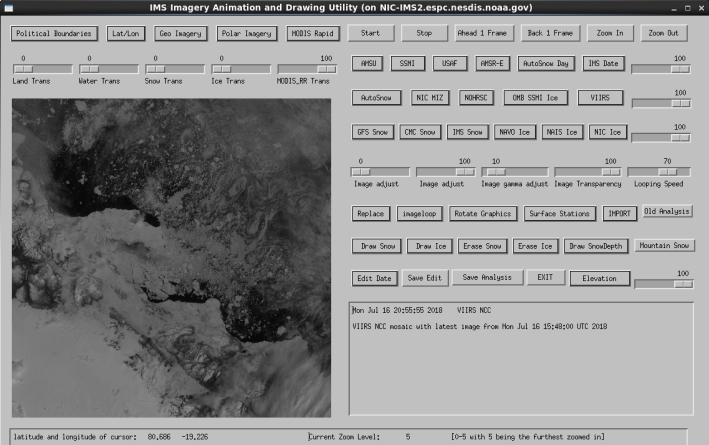 The IMS system graphic-user interface (GUI) has a selection of data that can be displayed within the system such as geostationary satellite data, polar orbiting data, and derived algorithm data. IMS analysts also use a large number of external data sources, accessed via internet, to provide the most accurate product for distribution.
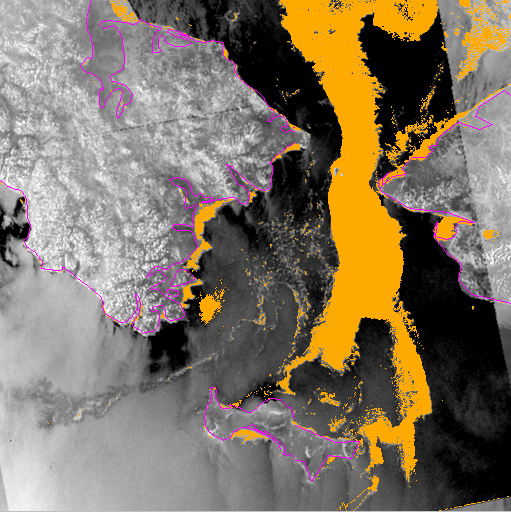 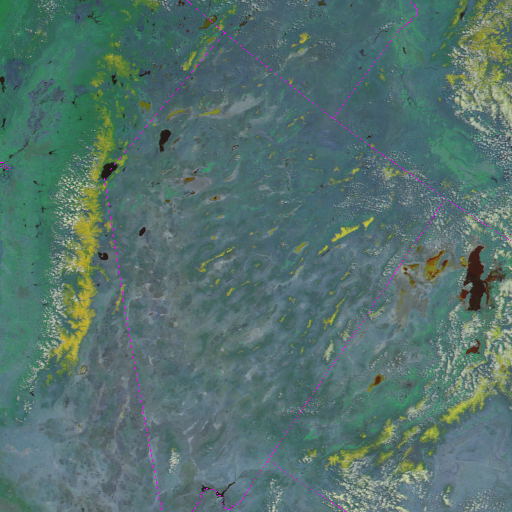 Selected Data Inputs:

   - GOES-17 and GOES-16
   - NOAA-20, NOAA-19, NOAA-18
   - METEOSAT-8 and METEOSAT-11 
   - Himawarii-8
   - Aqua and Terra MODIS
   - METOP
   - WSR-88D Radar Composite
   - Arctic Satellite Composite
   - Sentinel 1 A&B and RadarSAT 2
   - AMSR-2 
   - Surface Observations
   - GFS, NOHRSC, MMAB, GOFS,   
     557WF,  CMC, webcams, and more
Ice
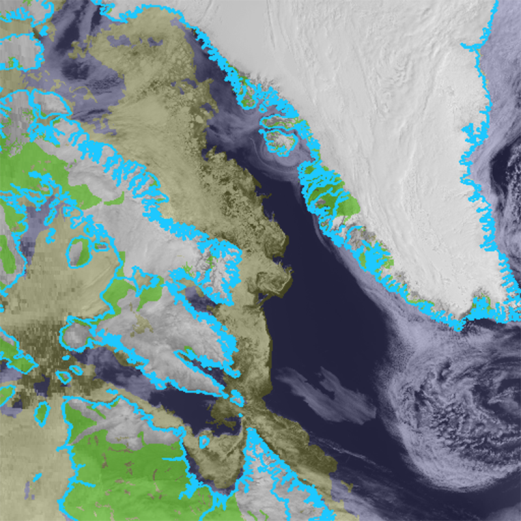 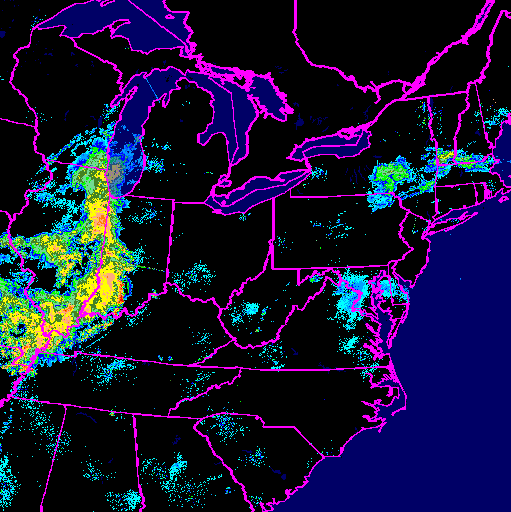 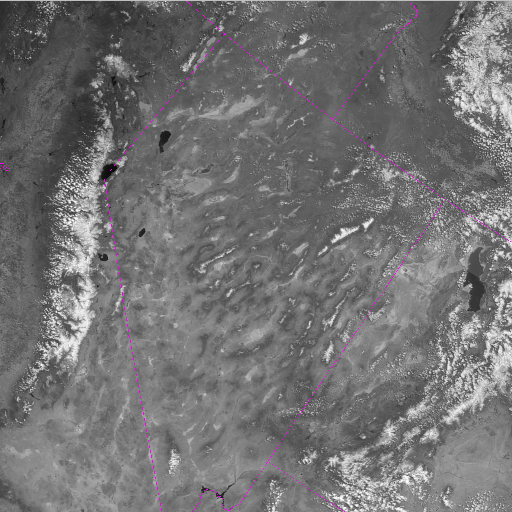 IMS “Architecture”
Imagery / Derived Input Data Sources
PDA
McIDAS
NIC’s FTP
Others
Preprocessor Machines
Input Data Tailoring
GUI Machines
Human Analysis
Output Post-Processing
Product Distribution
PDA
NIC’s Web
IMS Analysis GUI Demo
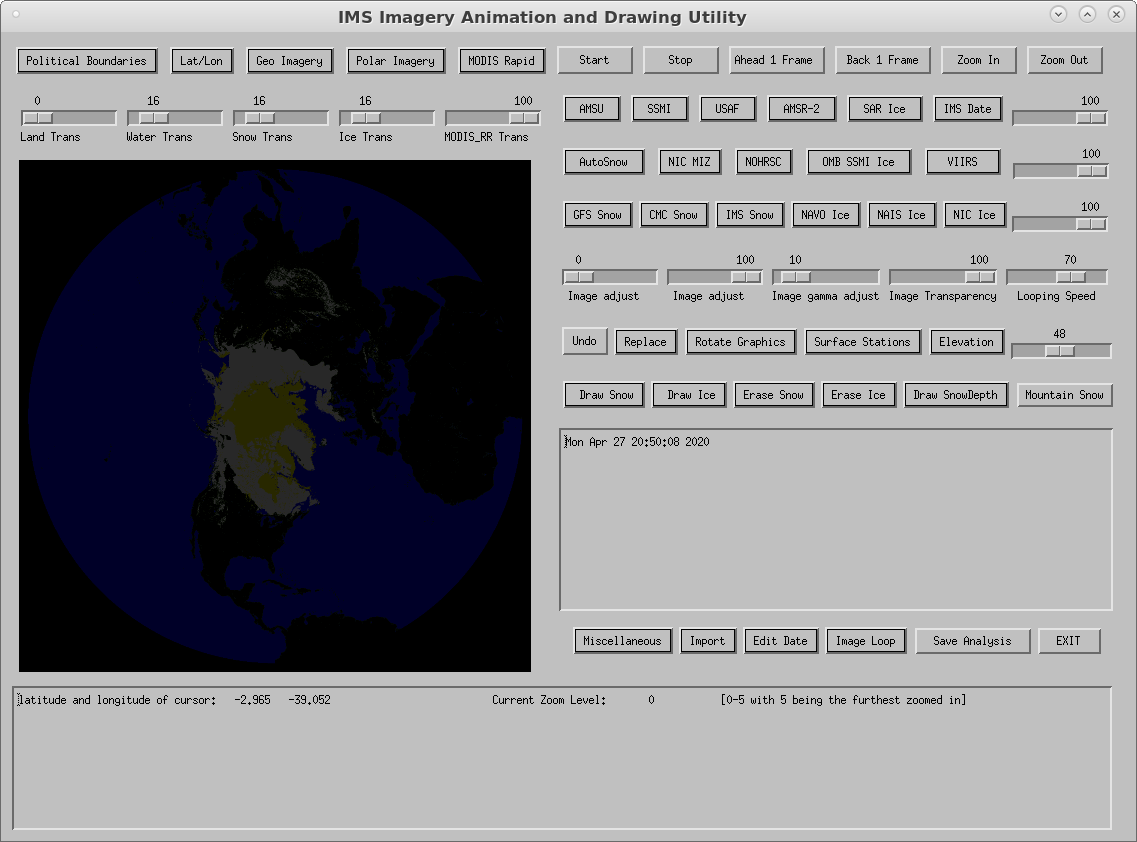 IMS GUI 

Startup Screen

Entire 
Northern-Hemisphere
 View
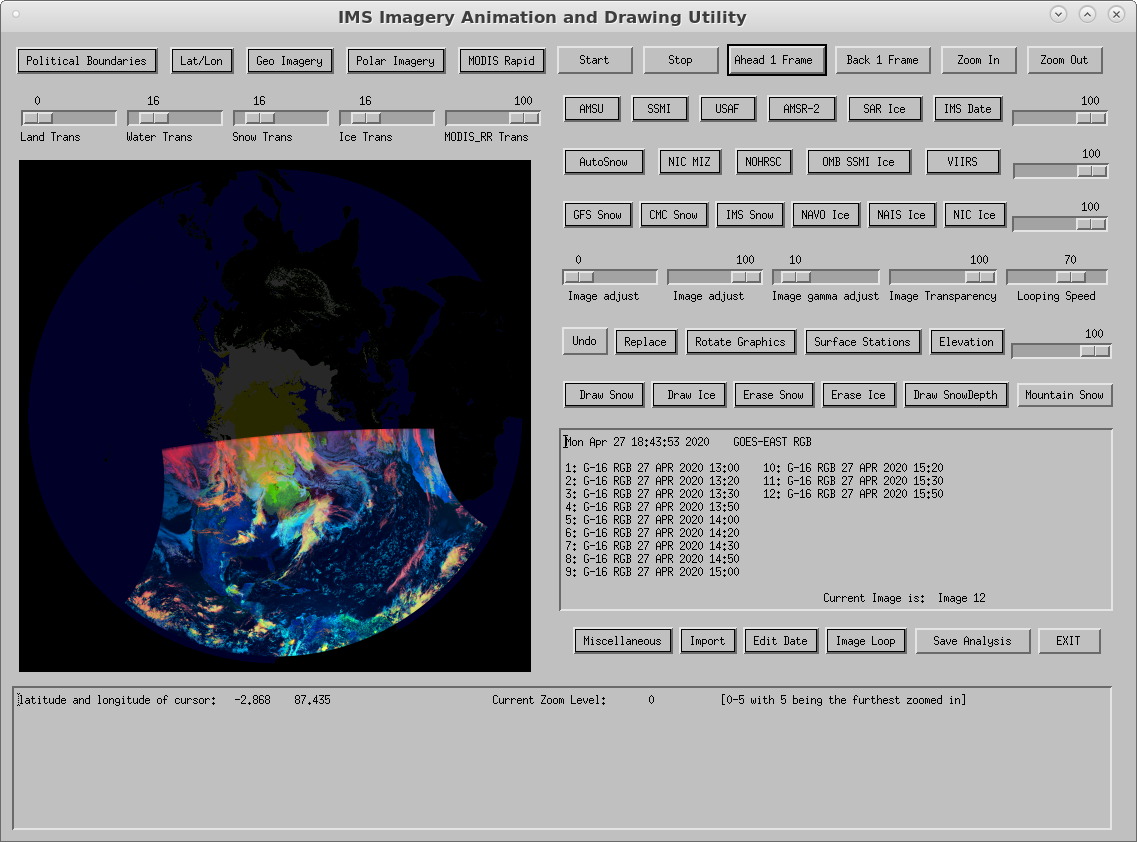 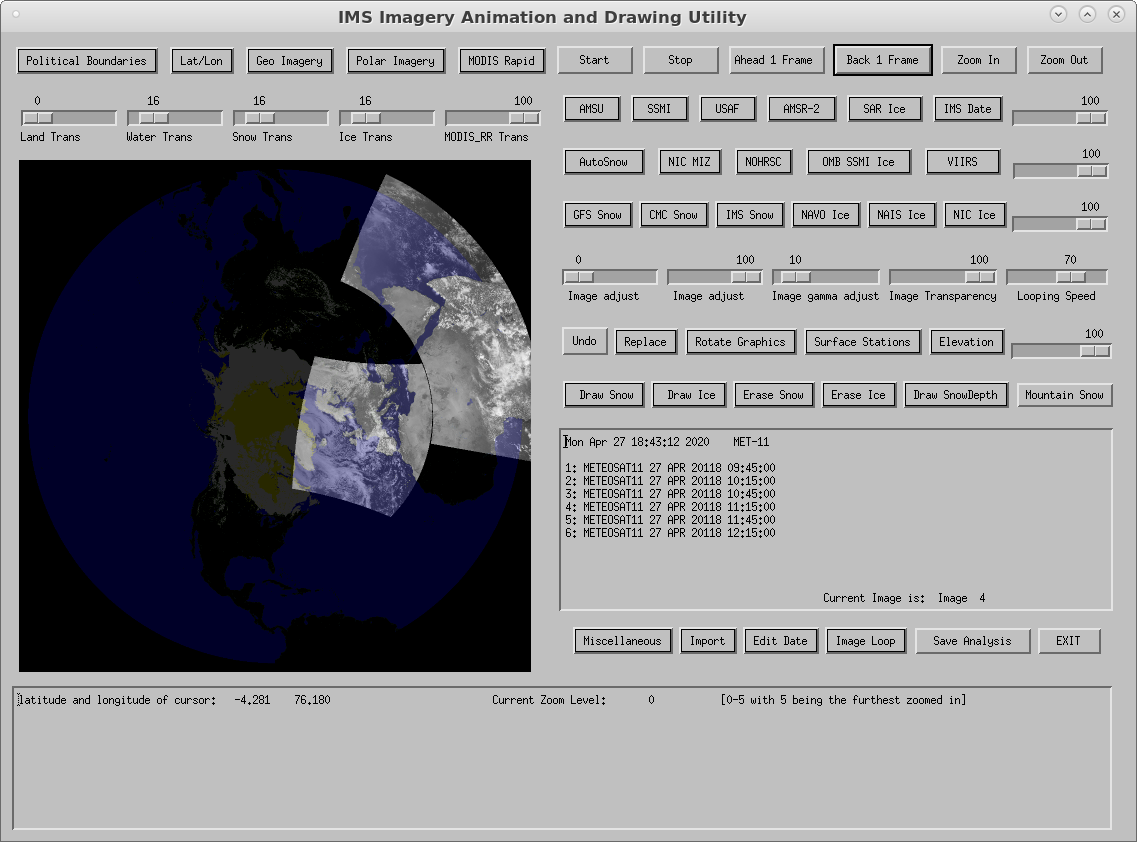 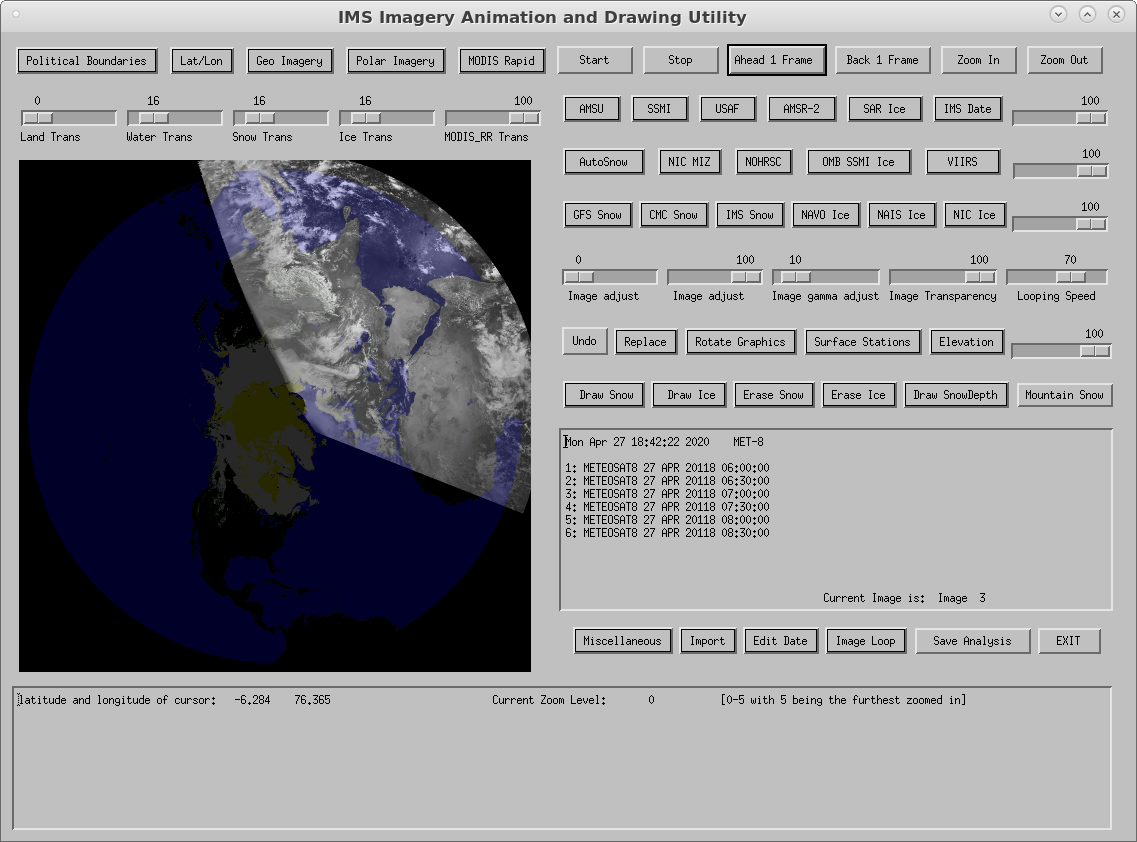 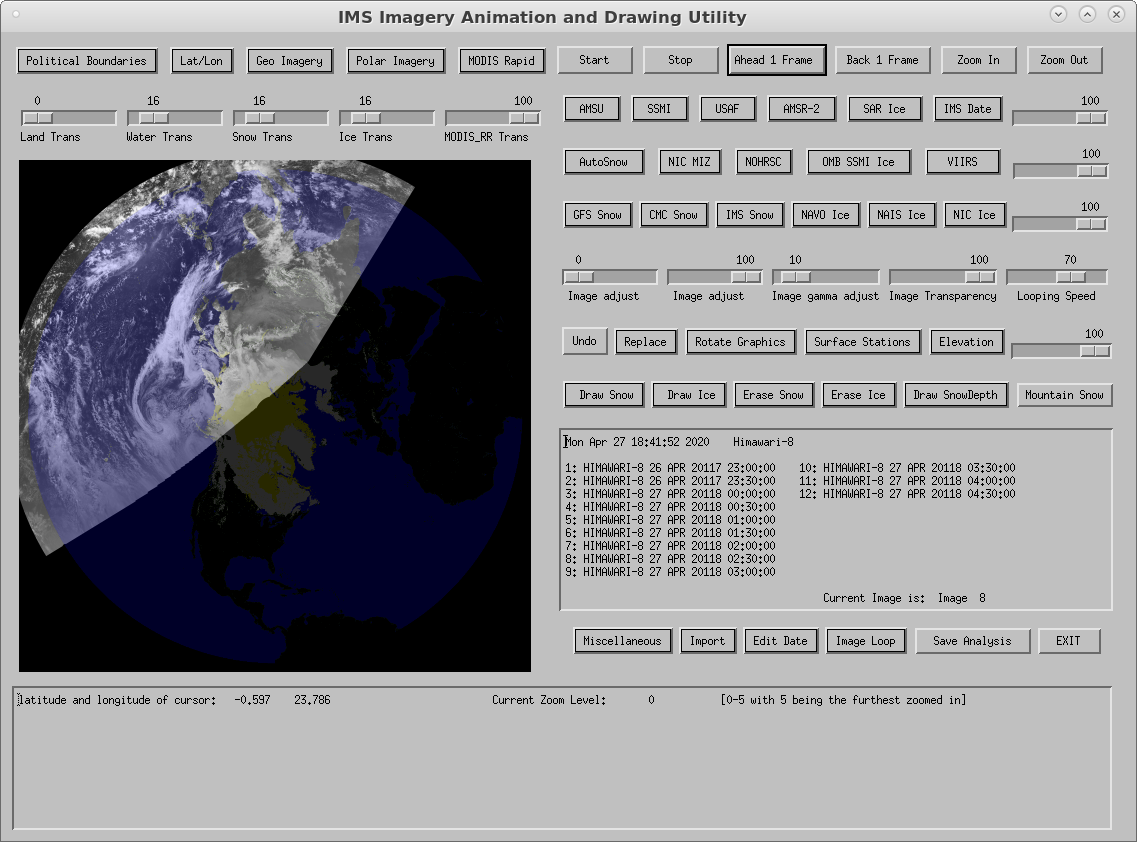 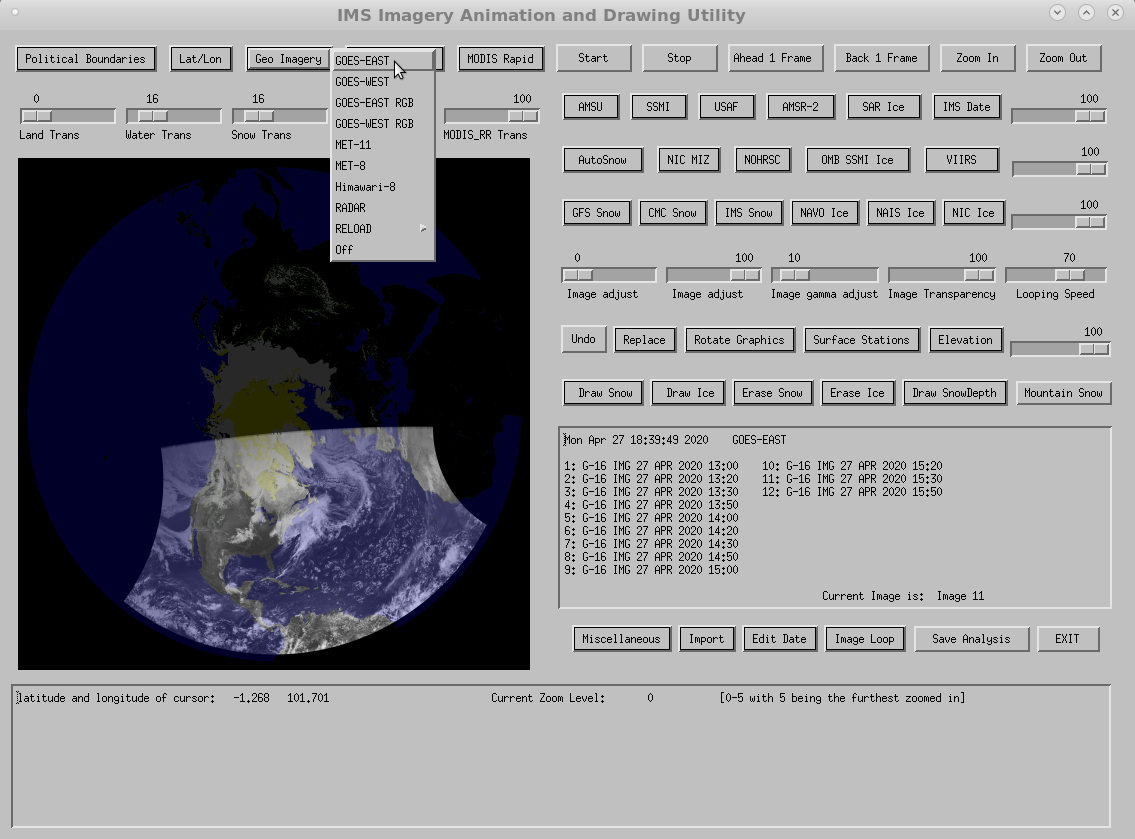 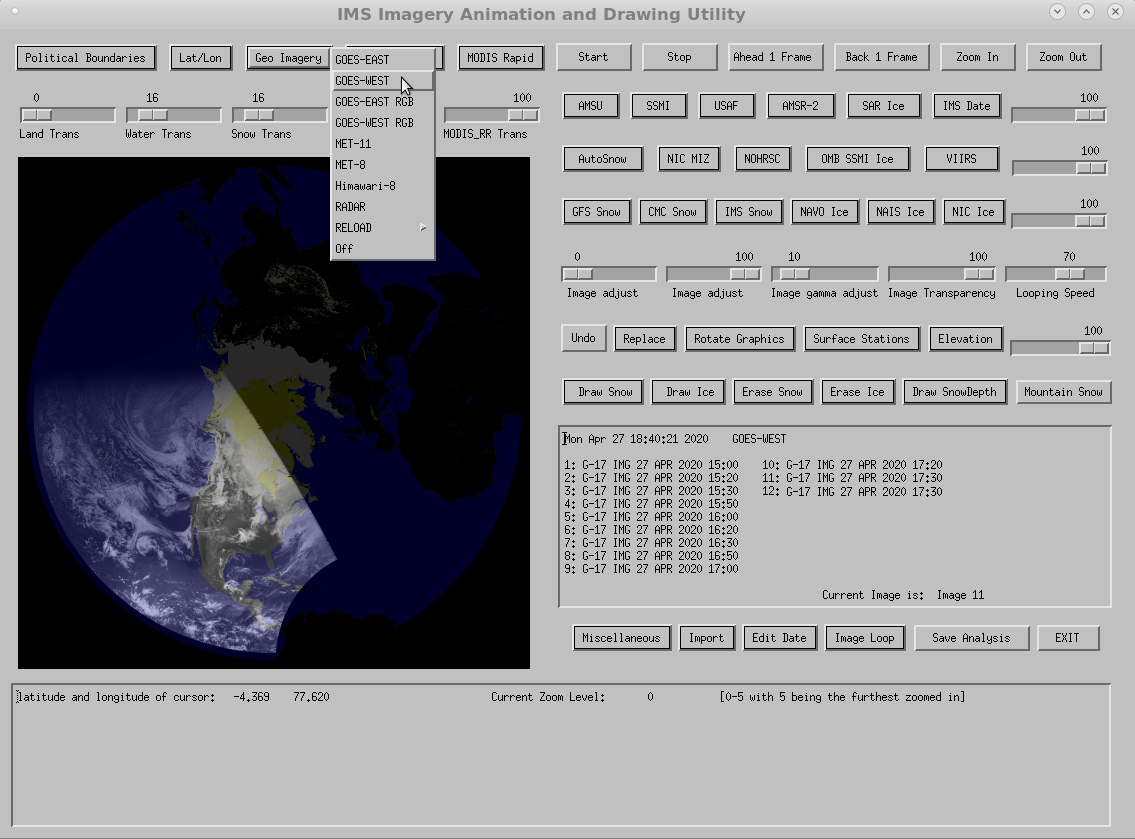 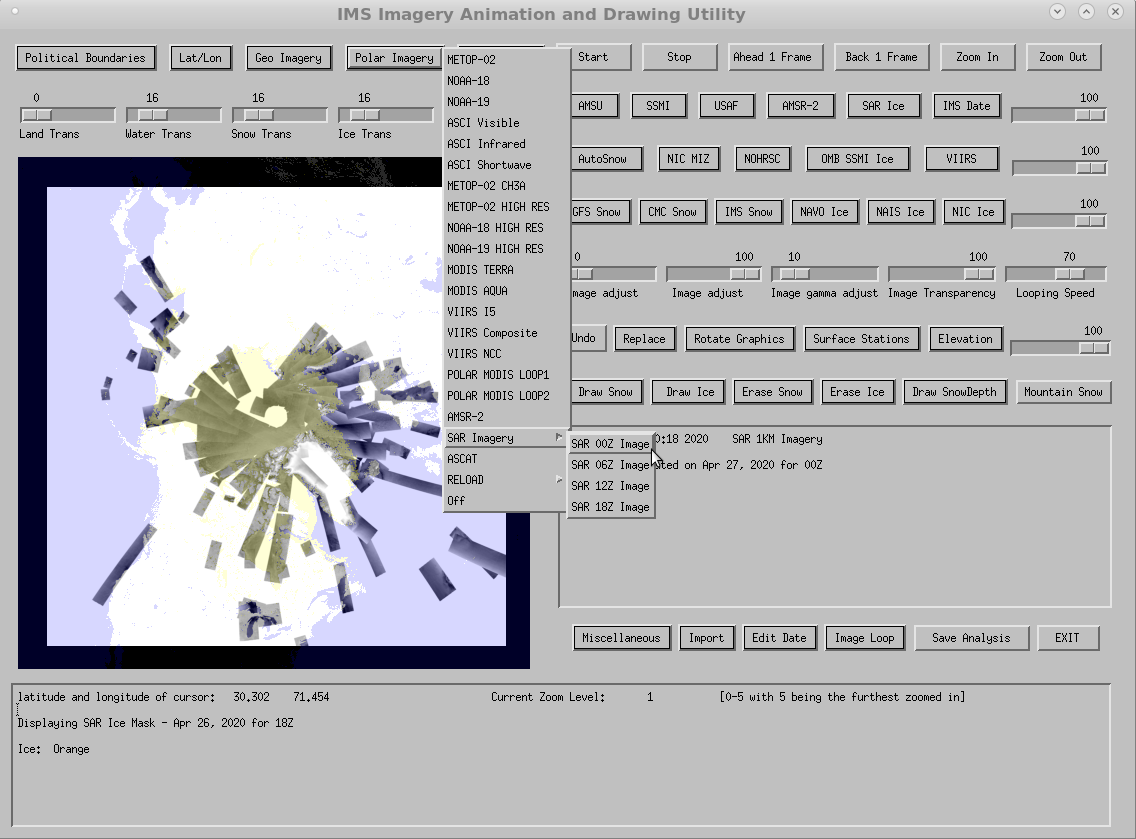 IMS GUI 

Sample 
Geostationary 
Satellites
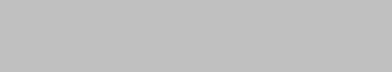 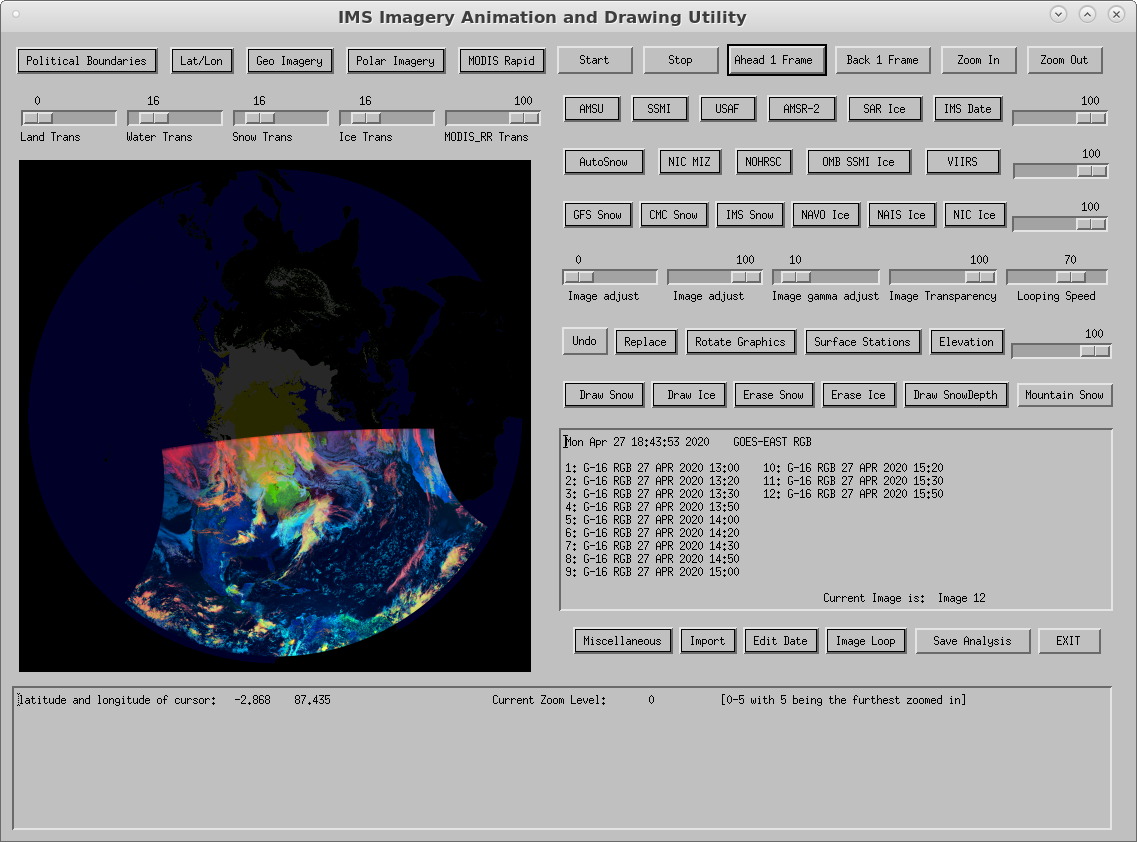 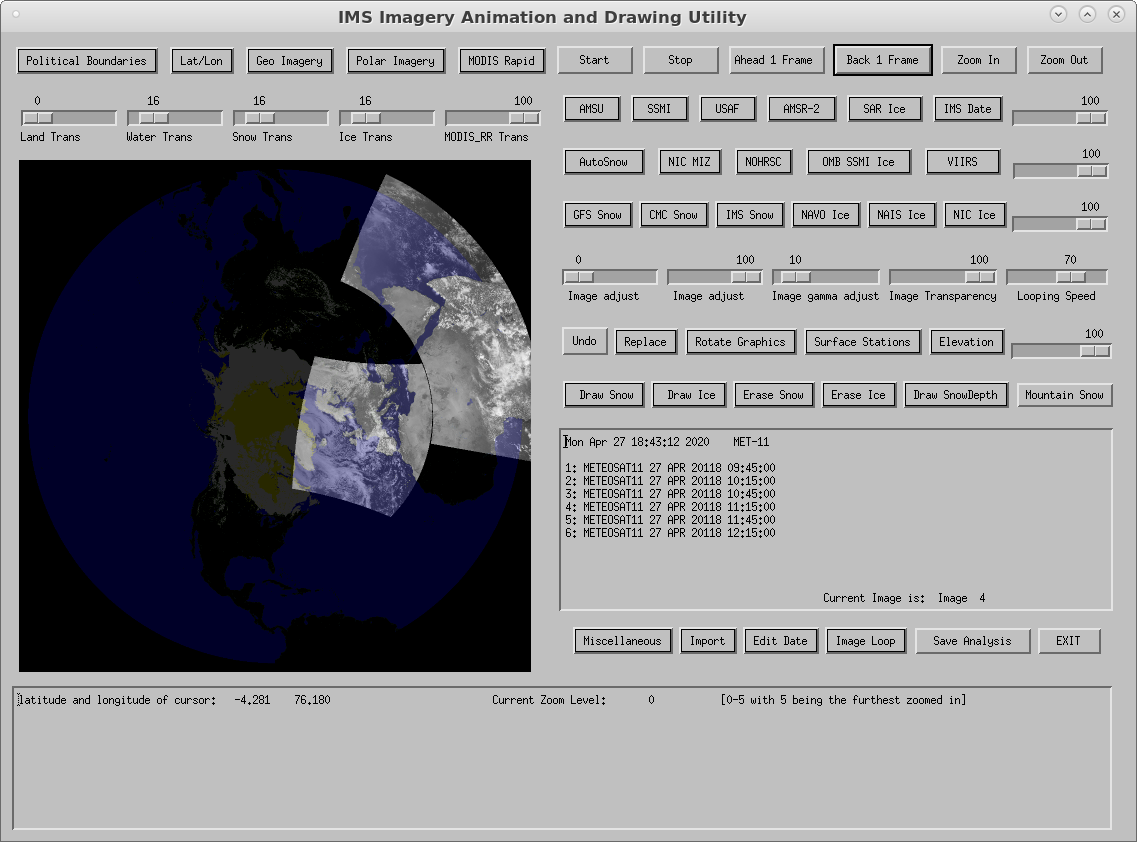 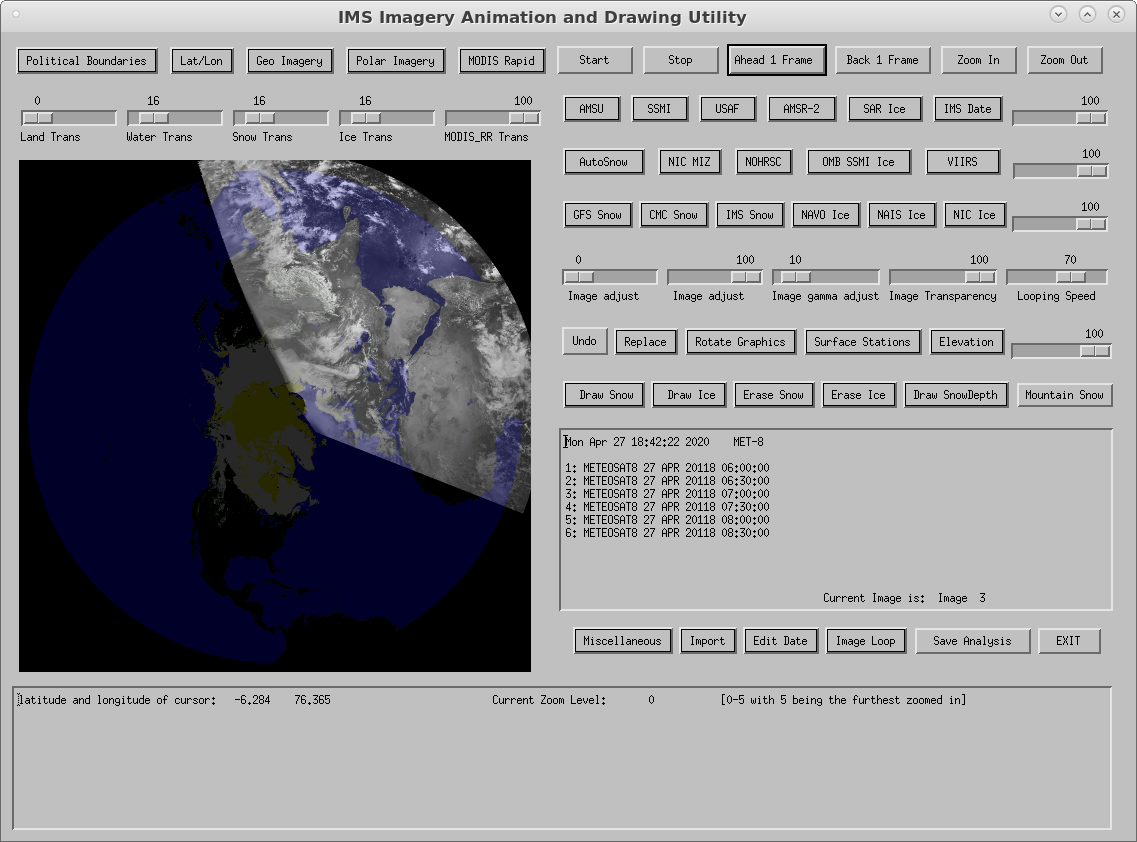 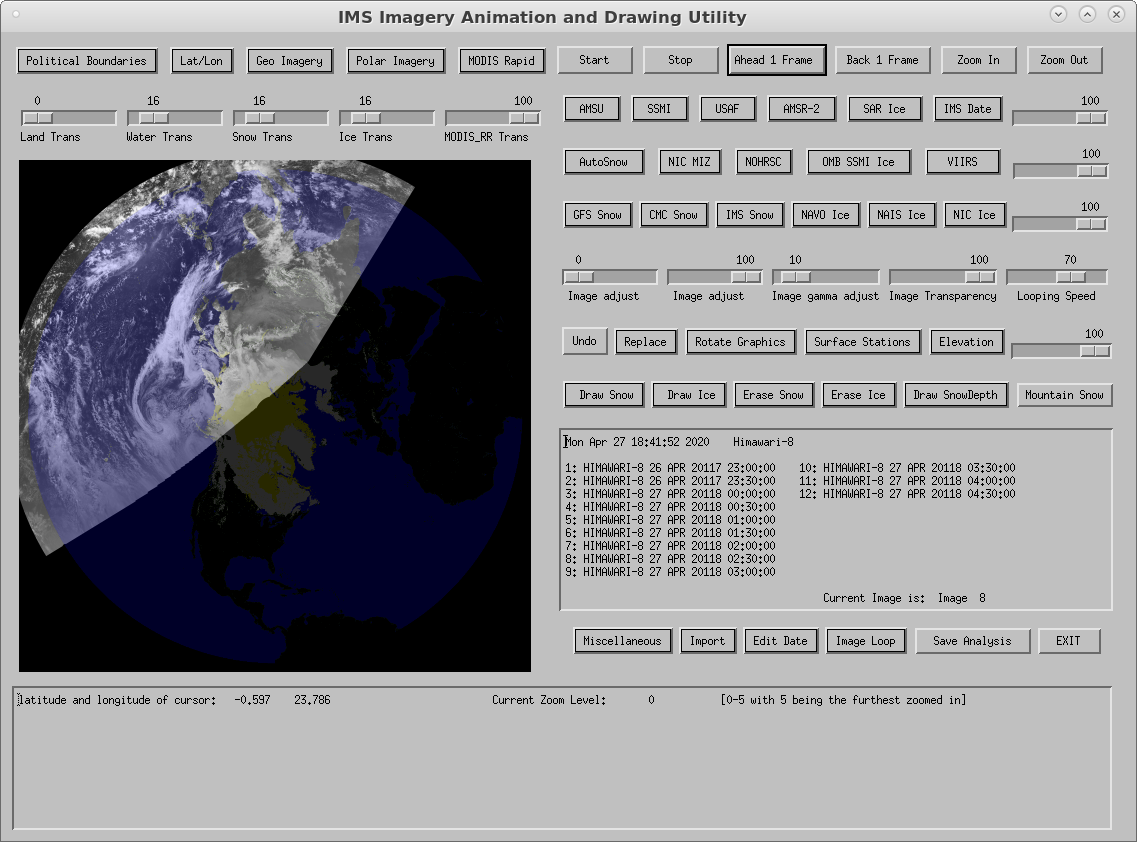 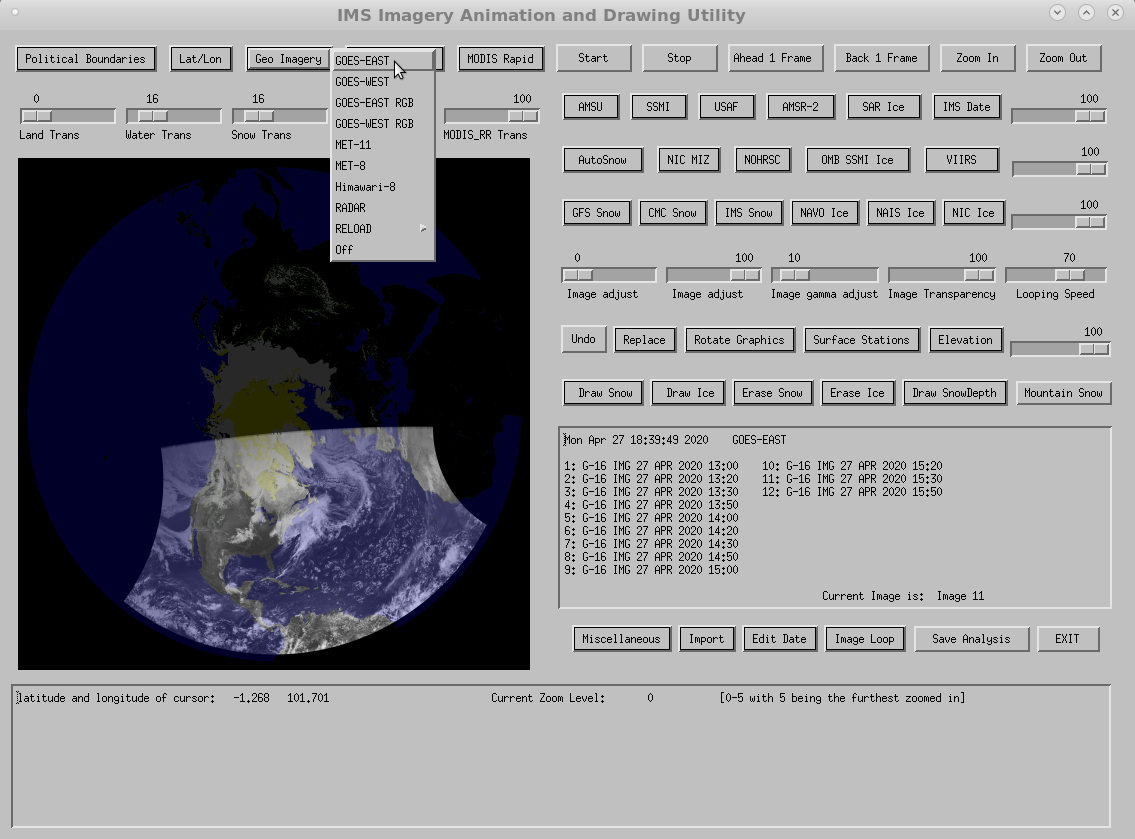 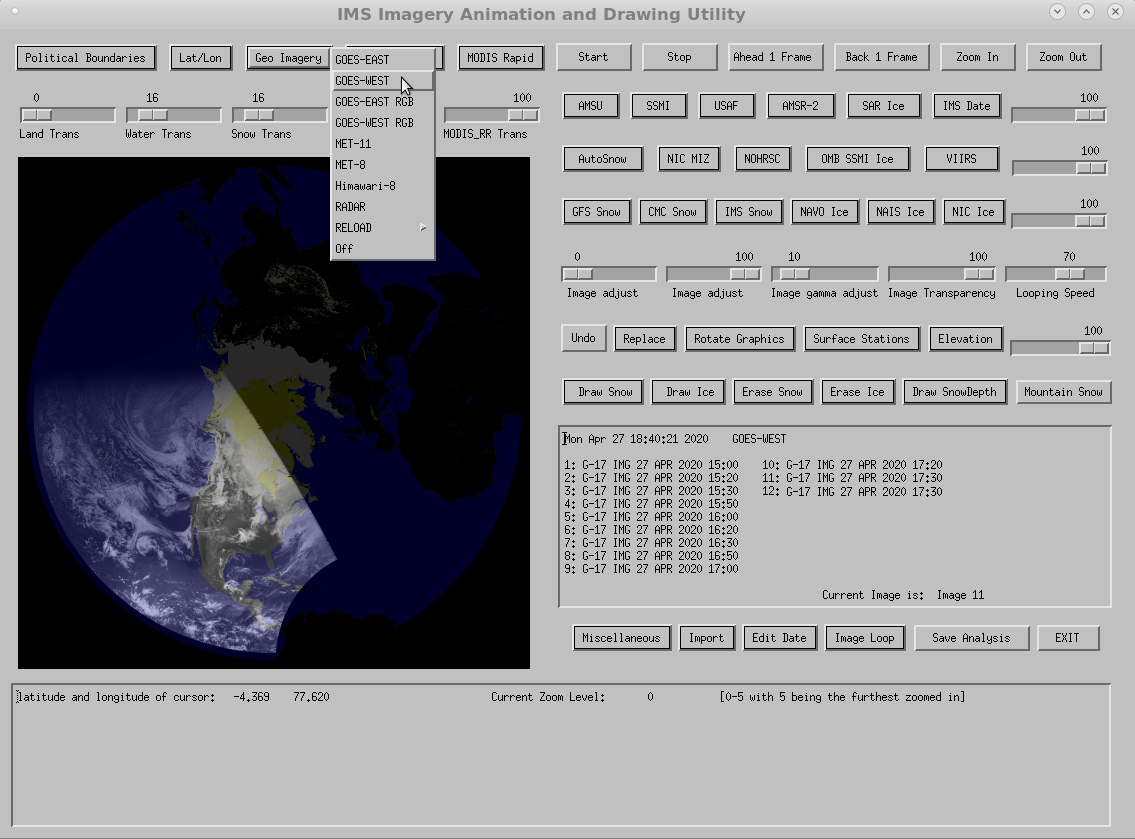 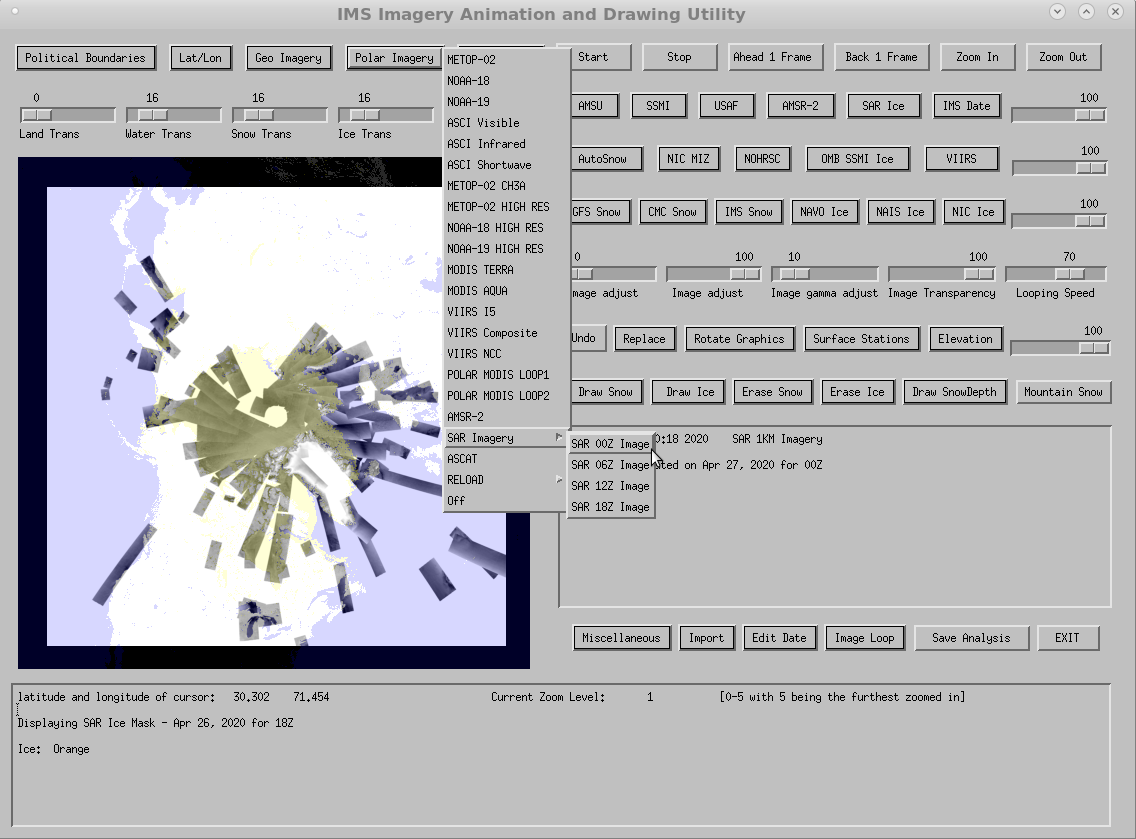 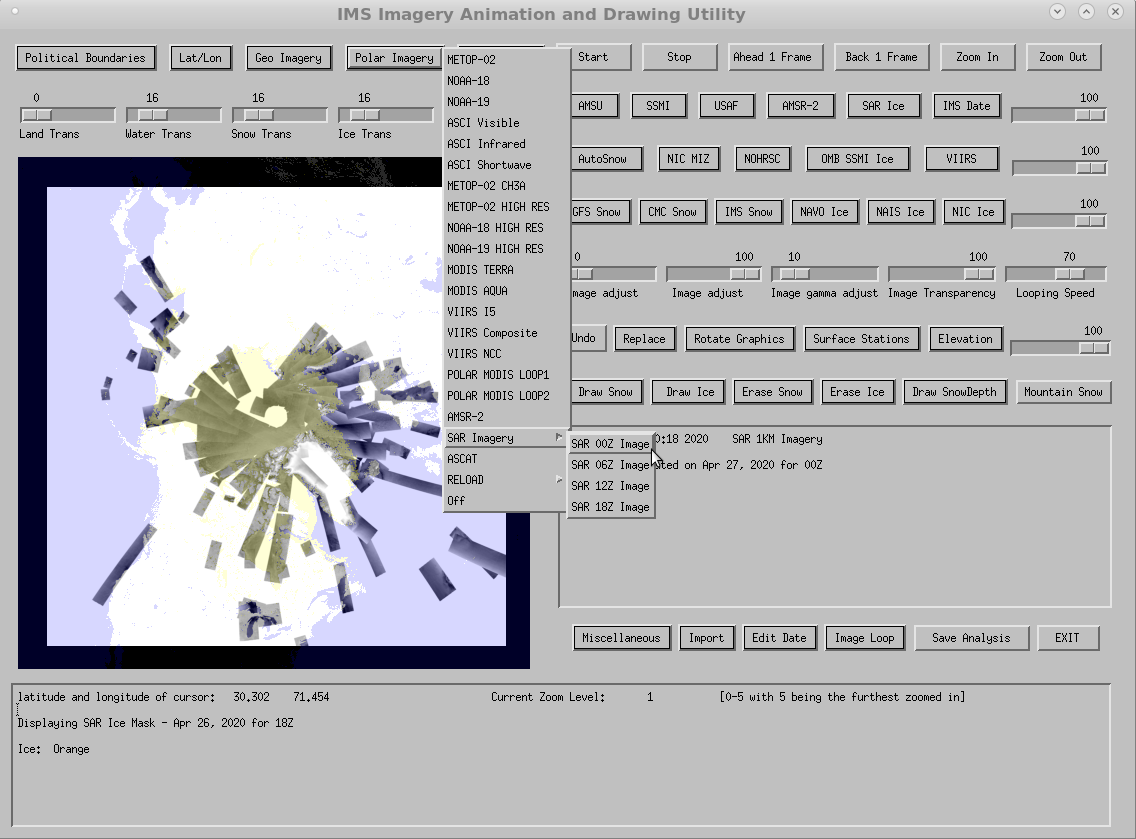 IMS GUI 

Sample 
Polar Orbiting 
Satellites
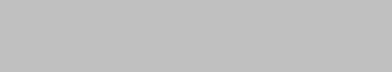 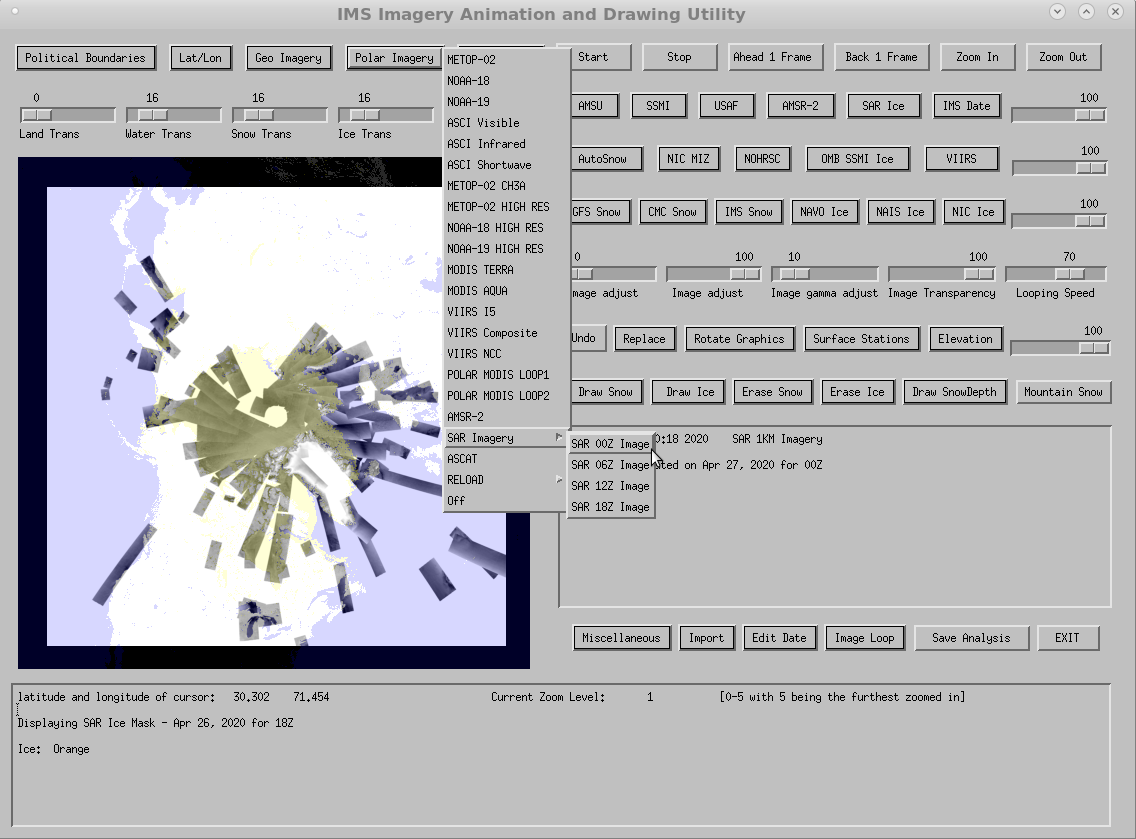 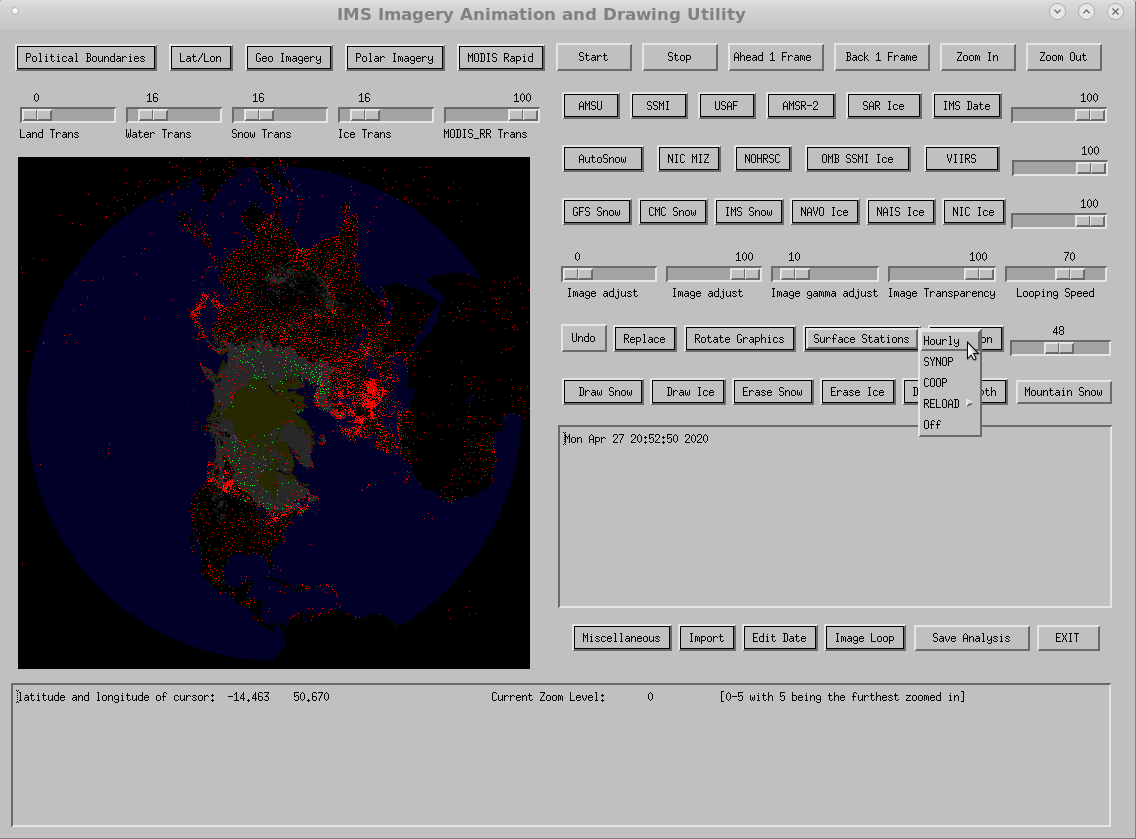 IMS GUI 

Sample 
Surface Stations
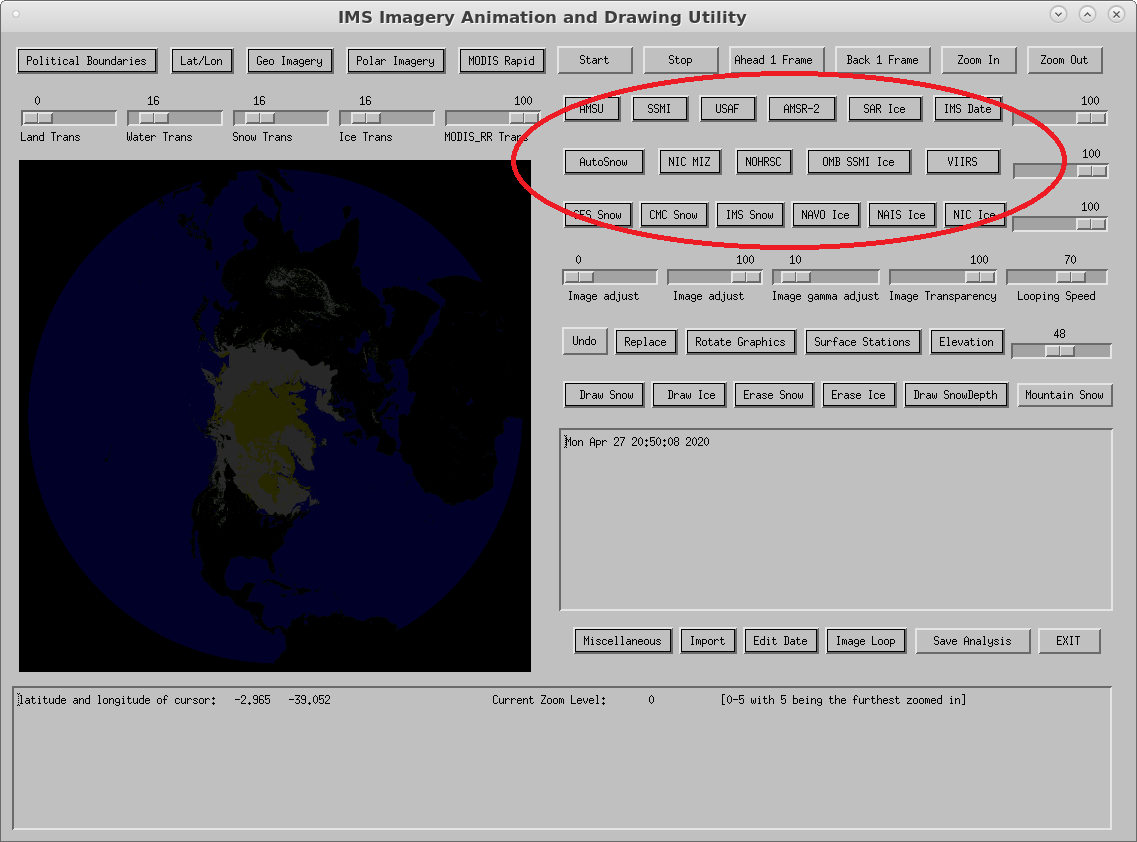 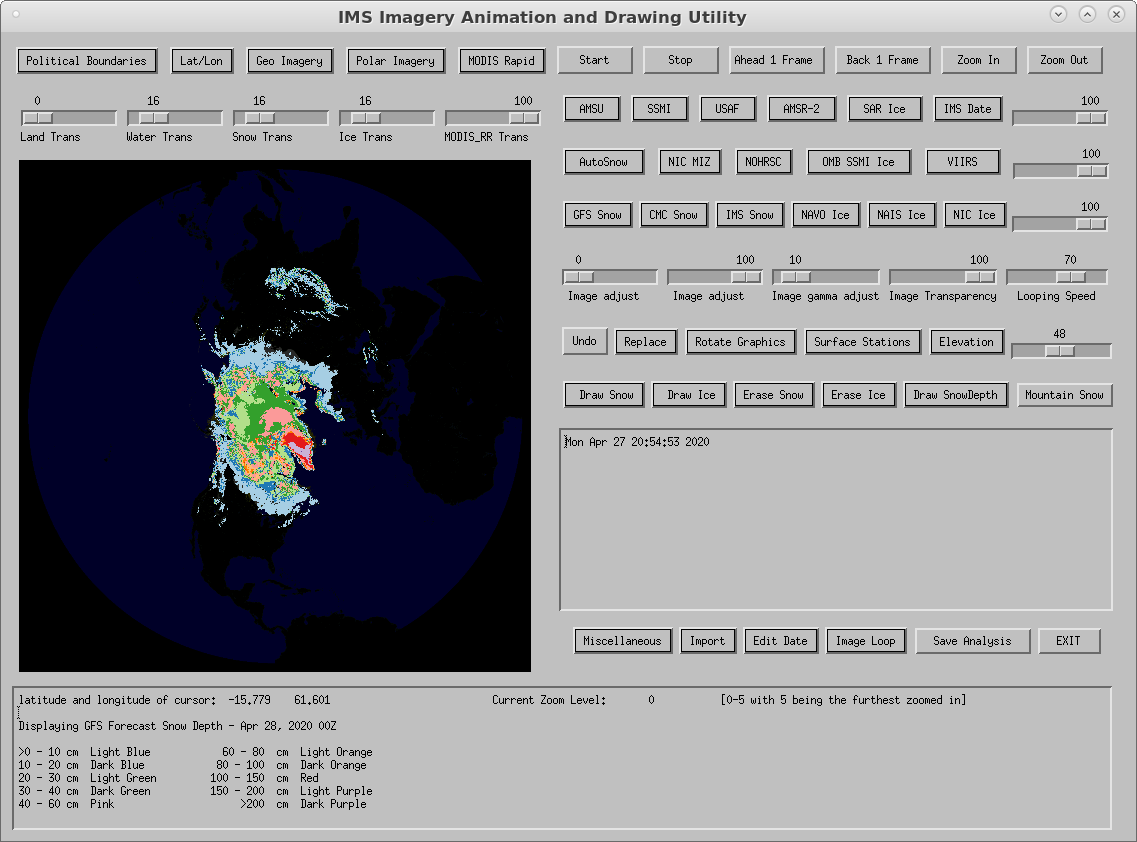 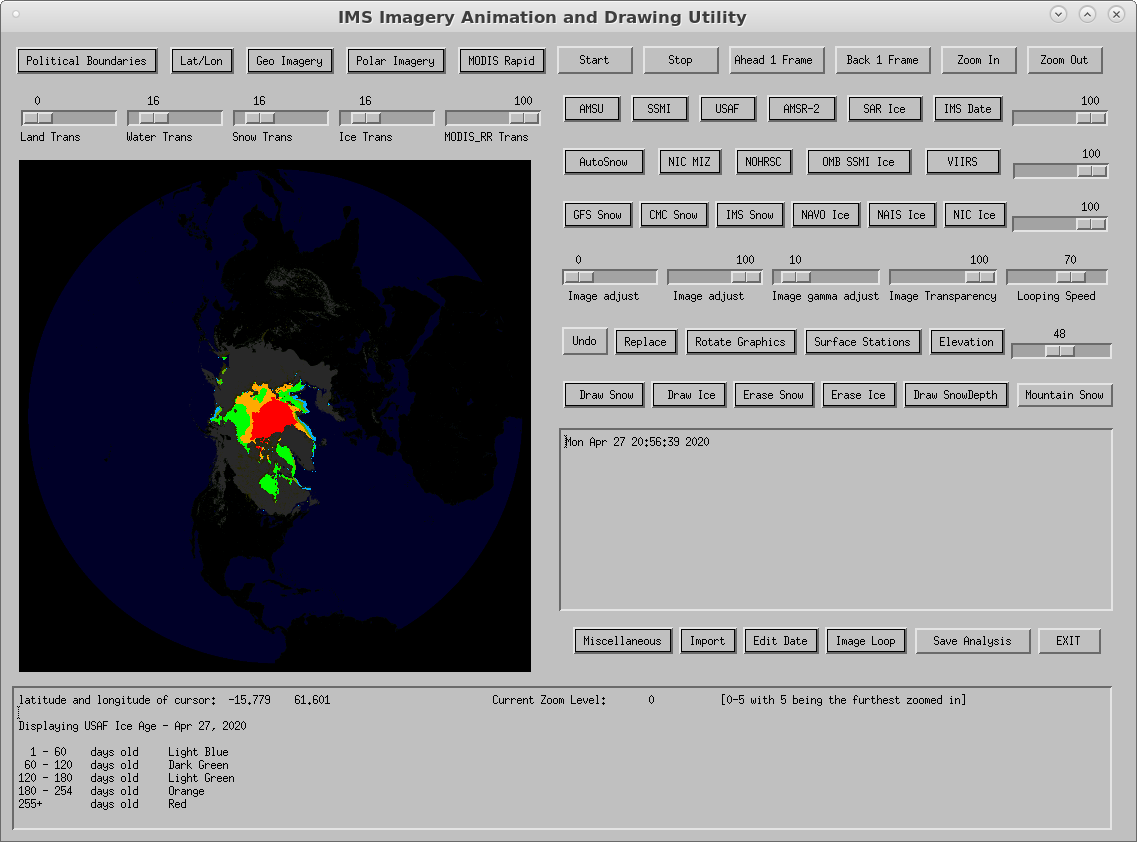 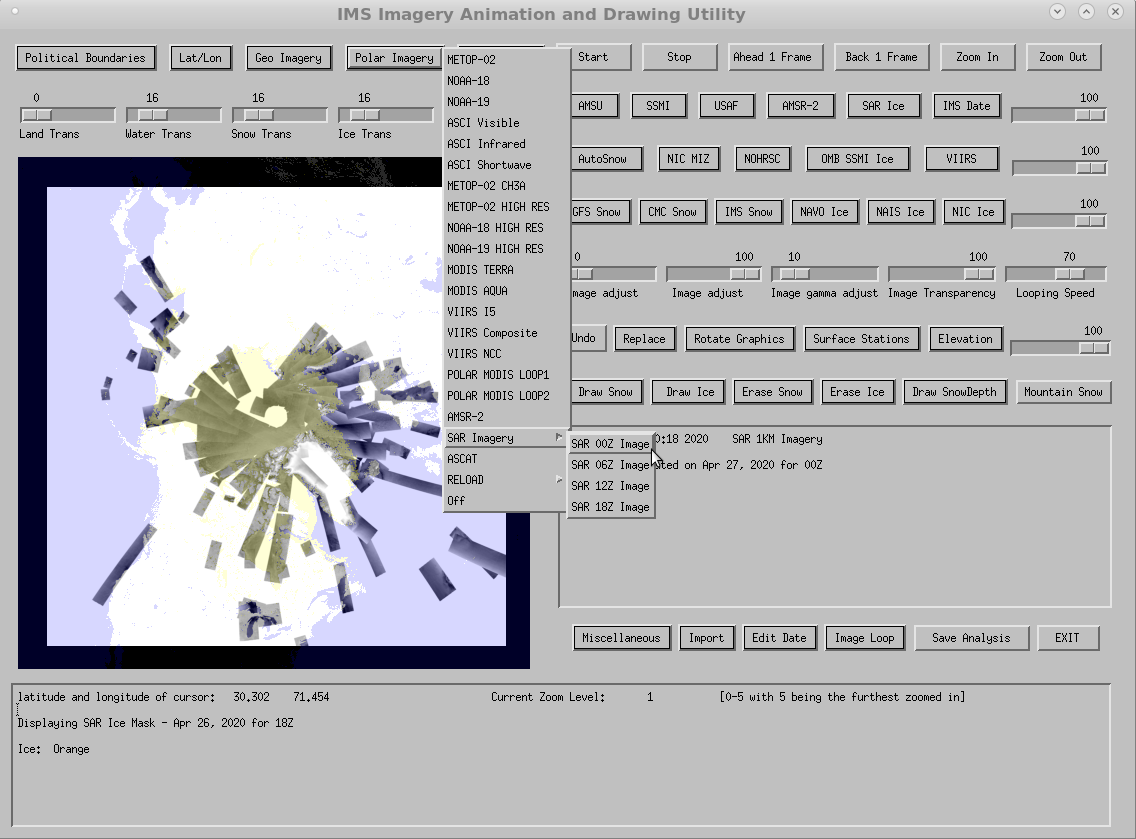 IMS GUI 

Sample Models /
Derived Products
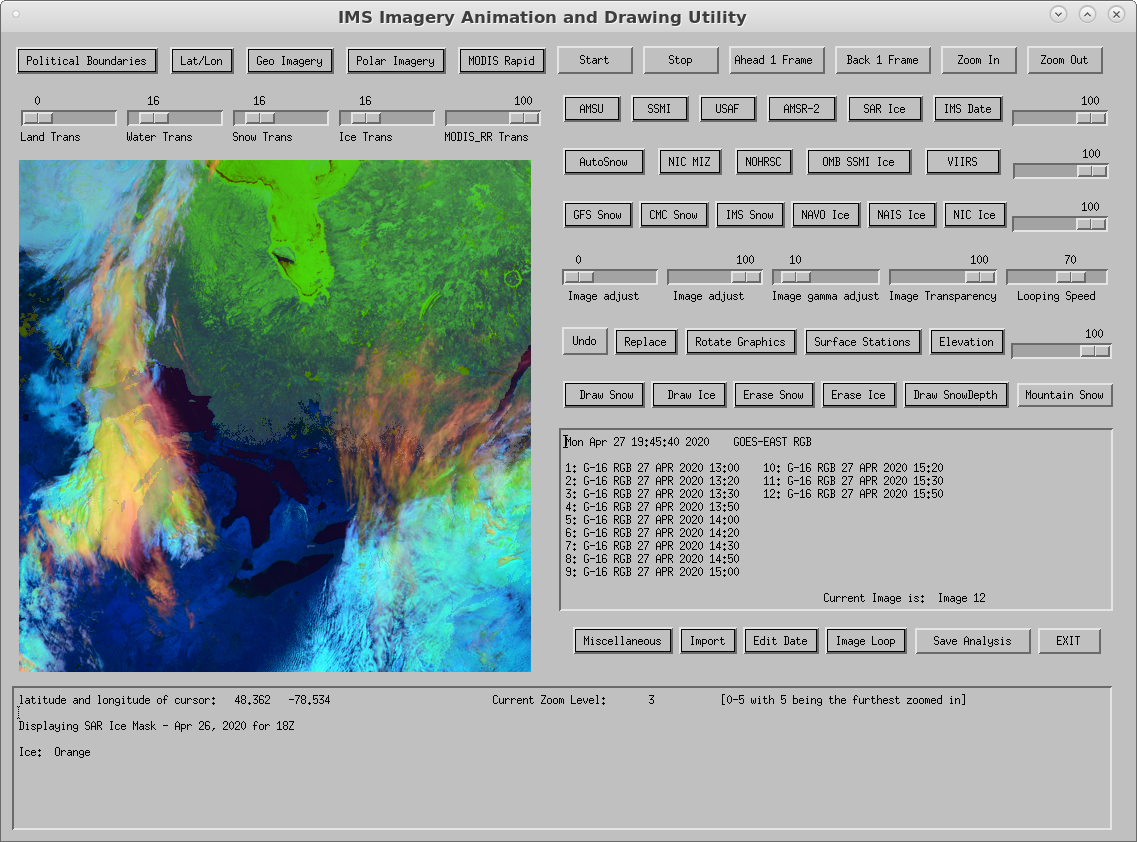 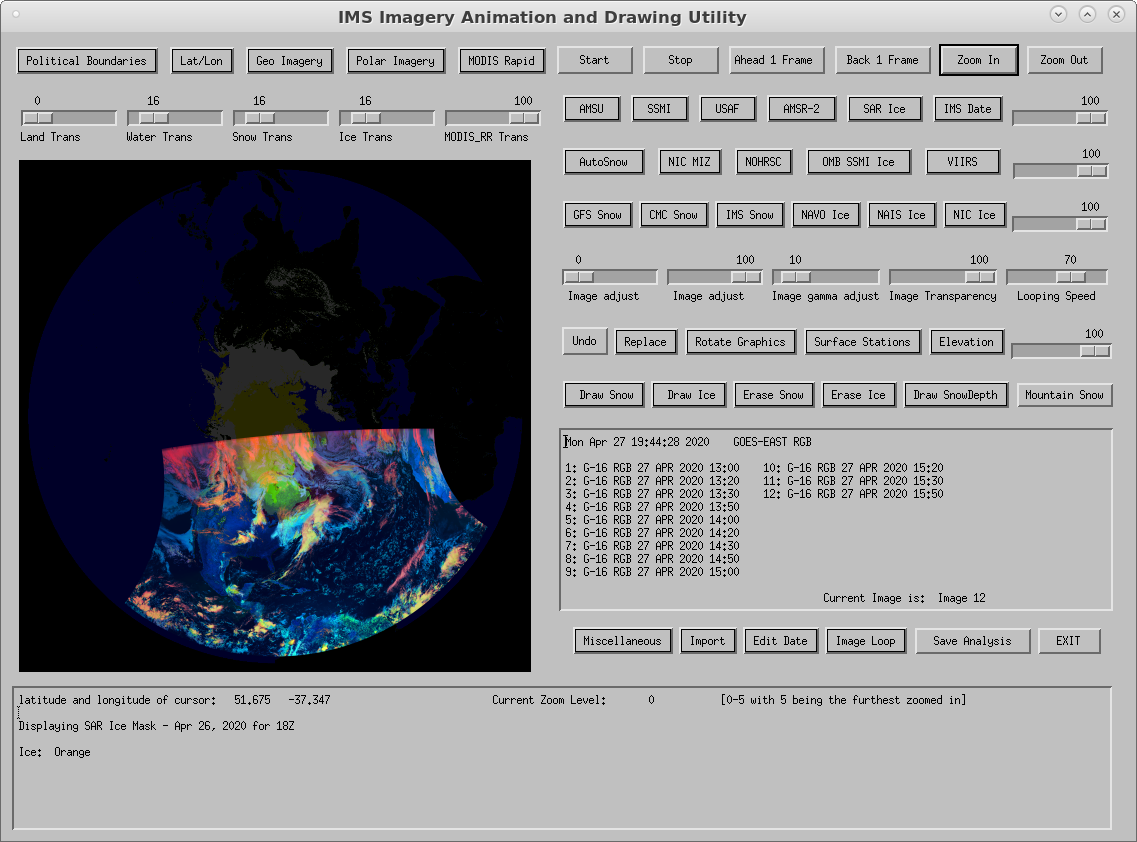 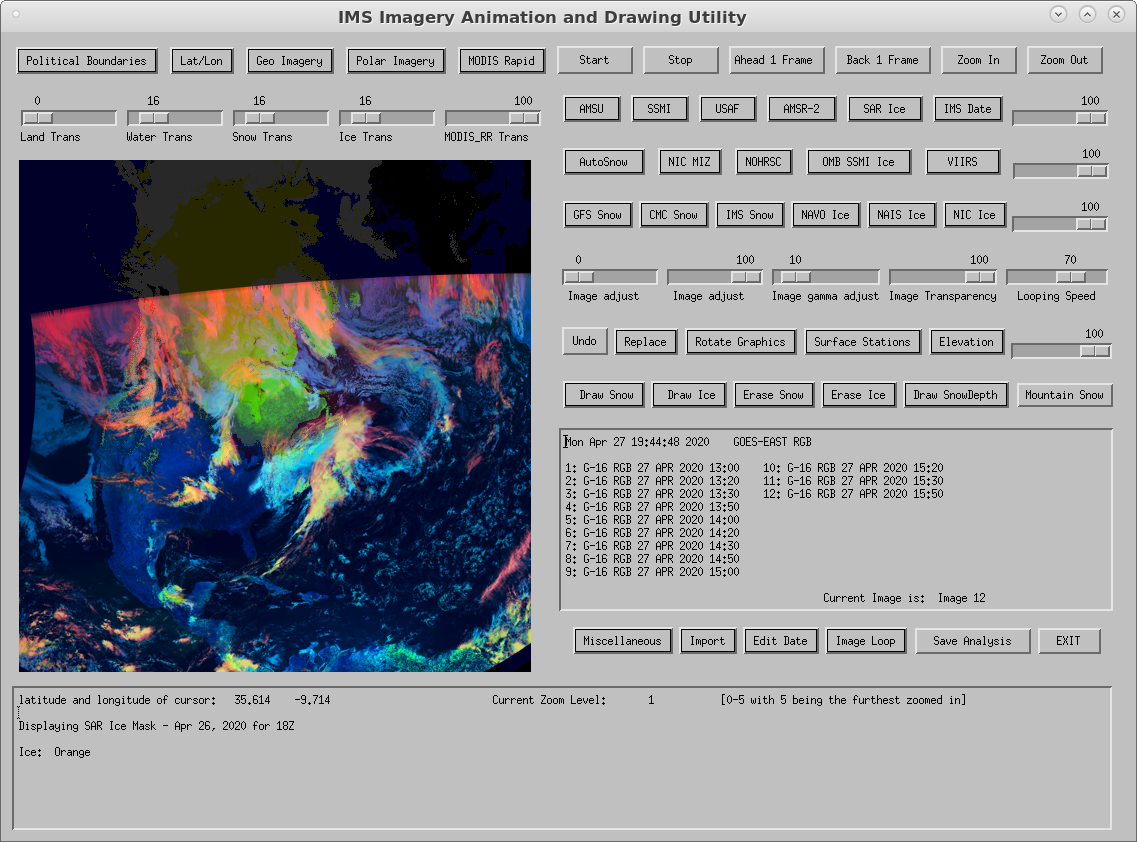 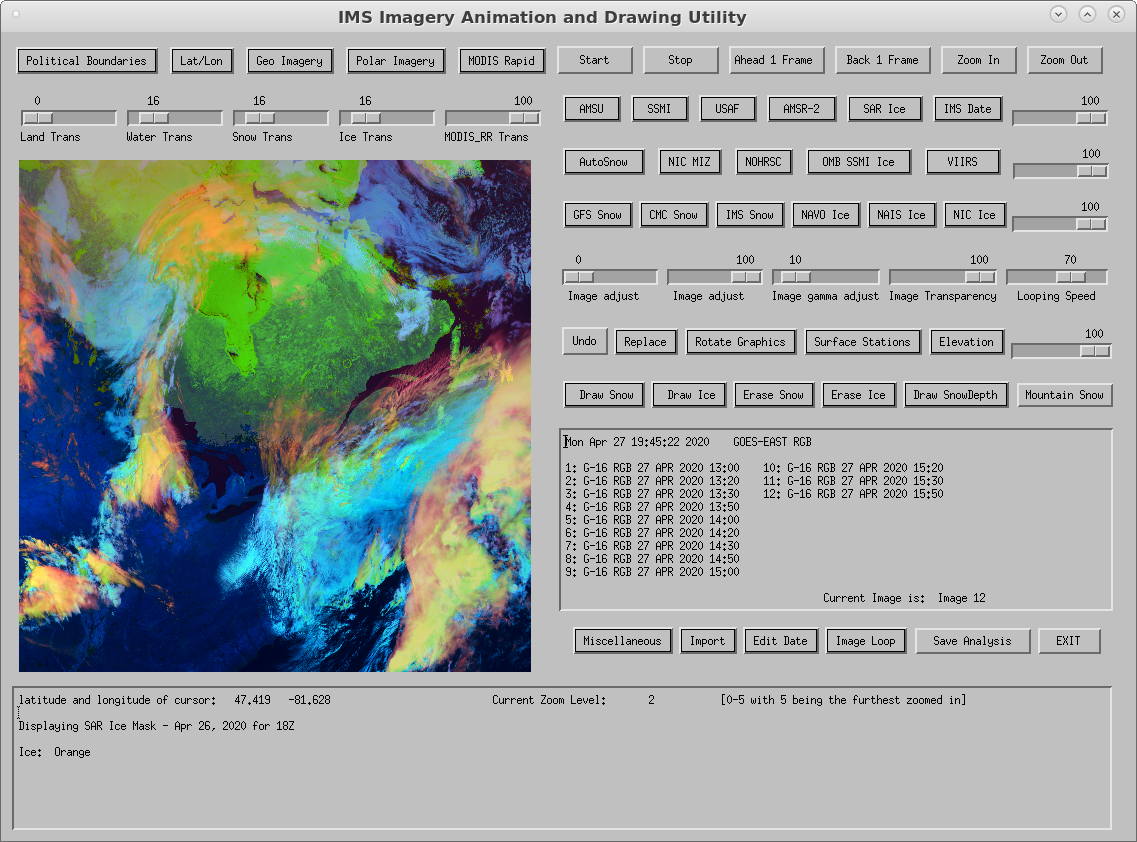 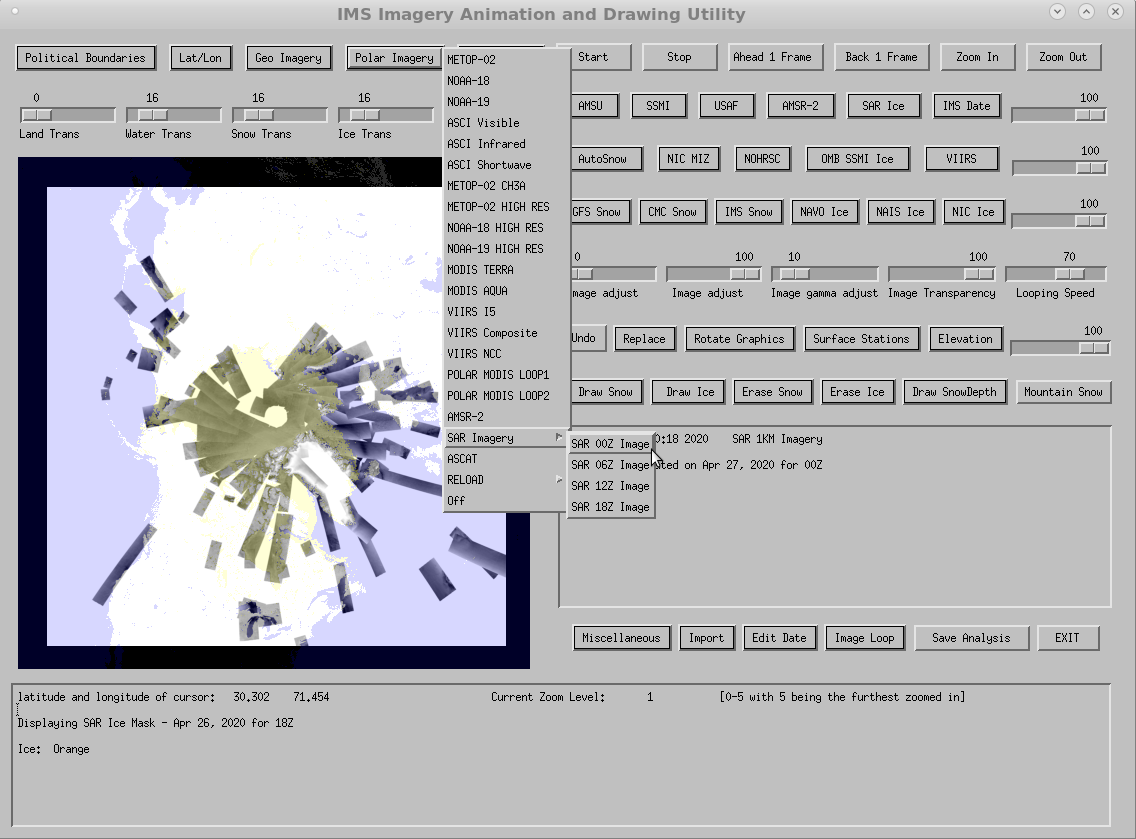 IMS GUI 

Zoom In
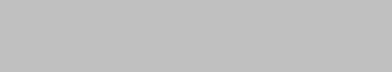 IMS GUI 

Mark / Erase
Snow and Ice
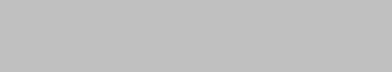 IMS GUI 

Mark / Erase
Mountain Snow
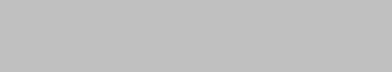 IMS Transition Schedule (per NCO)
From NCO Project Plan on 10/30/2019, 4/16/2020, 6/8/2020.
Potential Risks during Transition
Delays in establishing full development environment

Delays in establishing data flow for IMS (both dev and ops)

Establishing GUI hardware transition plan

McIDAS and PDA data transfer method

PDA distribution

Changes to web server distribution
*Non-exhaustive list.
Thank you for your attention.